HUMAN RESOURCES
Connecting TSMO and Human Resources
Presenter Name
Date
Disclaimer
The U.S. Government does not endorse products, manufacturers, or outside entities. Trademarks, names, or logos appear in this presentation only because they are considered essential to the objective of the presentation. They are included for informational purposes only and are not intended to reflect a preference, approval, or endorsement of any one product or entity.
2
Executive Summary
The Transportation Landscape Is Changing
Advances in technology
Emerging modes
Better data
Evolving customer needs and expectations
Limited funds and tighter budgets
4
[Speaker Notes: Changes in the landscape, or context, in which transportation exists have increased the need for transportation systems management and operations (TSMO), and the need for all transportation disciplines to collaborate on operational solutions. Doing business the way it was done in the past is no longer as effective. But the changing landscape also creates opportunities for collaboration and rethinking how we manage the transportation system to improve efficiency, safety, and sustainability. Some of these key changes include: 

Advances in technology. Transportation agencies can leverage new technologies to develop operational solutions to manage congestion, reliability, and safety issues. Key emerging technologies in this space include connected and smart infrastructure, infrastructure-to-vehicle communications, and advancements in traveler information systems and delivery methods.

Emerging modes. Emerging modes create a transportation network that is more complex but has great potential to improve performance, when coupled with the right operational strategies. Key emerging modes in this space include electric and hybrid vehicles, connected vehicles, ride-hailing and ride-sharing services, and e-scooters. 

Better data. Almost all of these new technologies and emerging modes come with a lot of new data, with the potential to understand and monitor transportation systems in more detail and in real time. These data create the opportunity to deploy advanced management and operations strategies that we’ll talk about more in this presentation. 

Evolving customer needs and expectations. Travelers today expect real-time, accurate traveler information and options for how they travel. They expect to know about delays ahead of time and ways to avoid them. 

Limited funds. Transportation agencies on the federal, State, and local levels have for years been tasked with doing more with limited resources. State departments of transportation (DOT) are always looking for innovative, lower-cost ways to get people and goods to their destinations more safely and reliably. Operational solutions often meet this challenge.]
How Are State Departments of Transportation (DOTs) Responding to the Changes?
Transportation Systems Management and Operations (TSMO):
TSMO is an integrated set of strategies to optimize the operational performance of the existing transportation system.
TSMO approaches performance from a systems perspective, spanning corridors, jurisdictions, modes, and agencies.
TSMO helps agencies balance supply and demand on the system and provide flexible solutions to manage dynamic conditions.
TSMO can complement capacity projects or, in some cases, can provide lower cost, faster alternatives.
5
[Speaker Notes: How are State DOT’s adjusting and responding to these changes?

Transportation systems management and operations (TSMO) is a solution.

Transportation systems management and operations (TSMO) is becoming an increasingly popular approach in departments of transportation (DOTs) to make the most of the existing transportation infrastructure. It optimizes system capacity, improves safety, and enhances system performance through strategies that can be applied in the near term for less money than major construction. 

Some elaboration on what is on the slide. 

TSMO is an integrated set of strategies to optimize the operational performance of the existing transportation system: 
Note: The definition at the top of the slide is an abridged version of the Federal Highway Administration TSMO definition found here: https://ops.fhwa.dot.gov/tsmo 
TSMO approaches performance from a systems perspective
It spans corridors, jurisdictions, modes, and agencies
TSMO takes a holistic approach to managing performance that looks beyond a single corridor (i.e., are changes to a specific corridor causing a mobility issue nearby?), jurisdiction (i.e., are management systems coordinated across jurisdictional boundaries?), mode (i.e., are we using all modes optimally to meet our performance goals?), and agency (i.e., how can we improve collaboration with law enforcement or transit agencies to improve performance?)
TSMO helps agencies balance supply and demand on the system and provide flexible solutions to manage dynamic conditions:
Examples include ramp metering, managed lanes, and congestion pricing 
TSMO can complement capacity projects or, in some cases, can provide lower-cost, faster alternatives
TSMO seeks to provide lower-cost alternatives to capacity projects when operational strategies may produce equal or better results – or when operational strategies may be able to produce results faster. It does not seek to eliminate capacity projects in cases where a capacity project is the best solution. Rather, TSMO provides agencies with more options]
Some Examples of TSMO Strategies
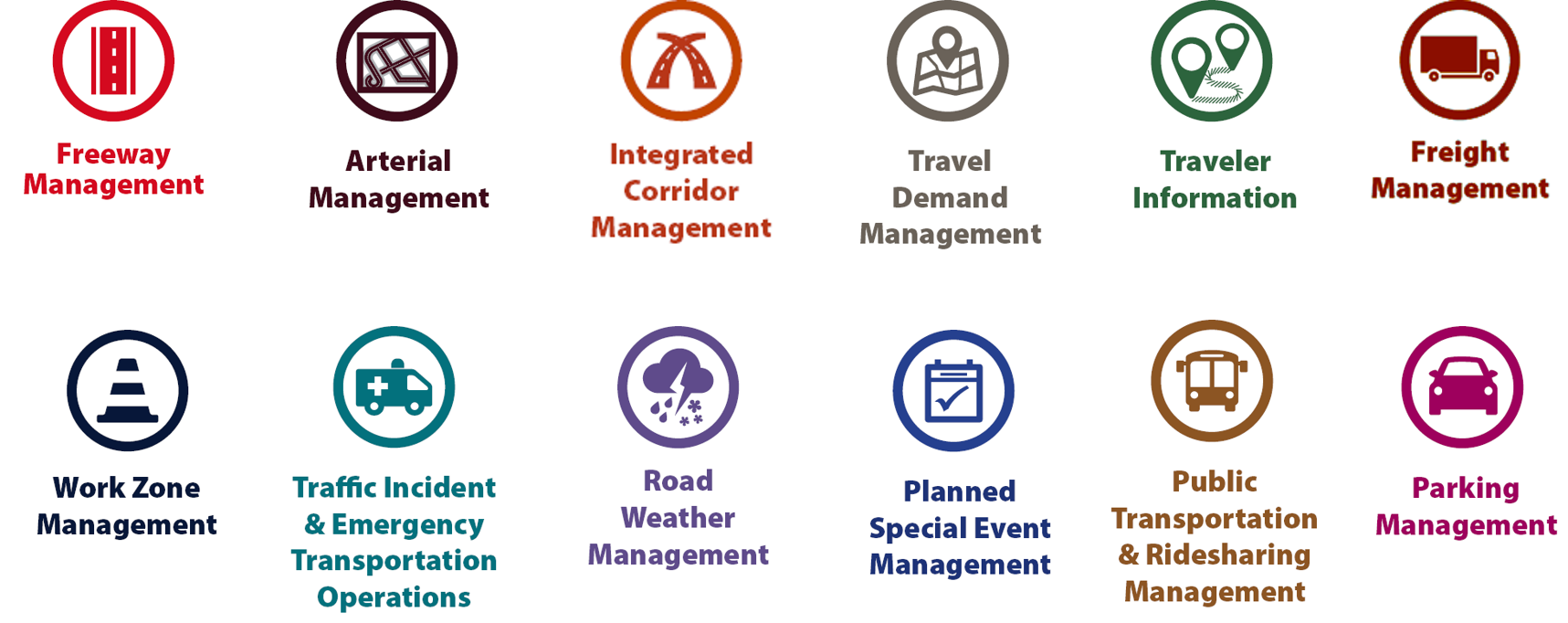 Source: Federal Highway Administration.
6
[Speaker Notes: This slide illustrates the array of operational strategies that fall under the TSMO umbrella that can be used individually or in combination with each other. This list is not exhaustive, but it highlights the key buckets of strategies that are priorities for many agencies. 

Examples of other TSMO strategies include:

Traffic signal coordination
Transit signal priority
Special event management
Congestion pricing
Active transportation and demand management
Connected/automated vehicles
Completing multimodal networks

Intelligent transportation systems (ITS) components can support all these TSMO strategies. ITS covers a variety of technologies to monitor, evaluate, and manage transportation systems to enhance efficiency and safety. It should be noted that TSMO does not equate to ITS; many strategies support TSMO that do not involve an ITS component. TSMO efforts often mean that agencies will have new partners, new stakeholders, and new technology procurements that will benefit from a more formalized way of doing business. 

TSMO strategies can be categorized into three overarching areas: incident or event management, traffic management, and demand management strategies. The next three slides highlight strategies in each of these areas.]
TSMO Supports State and Local Department of Transportation Goals
7
[Speaker Notes: This slide highlights some common State and local DOT goals that TSMO strategies support.  Understanding the connections between the agency’s goals and TSMO is important to understanding the importance of TSMO and developing a workforce that can advance TSMO within the organization.]
TSMO Is Changing How Departments of Transportation Do Business
TSMO:
Uses advanced approaches and technology 
Leverages data for real-time operations
Requires a range of professional and paraprofessional skills
Works 24×7
Supports other emerging technologies like cooperative automation
Relies on multimodal, multidisciplinary, multiagency, and public-private sector coordination
8
[Speaker Notes: TSMO is a fundamental shift in how DOTs do business, moving from a design, build, maintain model to a more comprehensive approach to maximizing the current systems through management and operations strategies.

TSMO uses advanced approaches and technology to monitor, operate and manage the transportation system.  This includes ITS applications, performance monitoring, and automated responses to managing traffic.
TSMO collects, syntheses, and analyzes large data sets obtained through sensors, crowd source, and connected vehicles to monitor and assess system performance, support real-time operations, and plan for operations.
TSMO technologies and data applications require broad knowledge, skills and capabilities to take full advantage of new and emerging data and technologies. TSMO requires skills that span professional to paraprofessional including computer science, human factors, communications, and systems engineering.
TSMO works 24x7.  The need to manage the transportation system around-the-clock every day is also a shift in culture for most DOTs.
TSMO supports other emerging technologies like cooperative automation. As cooperative automation become more common on our roadways, DOTs will need to address the changes needed to support these technologies.
TMSO is built on collaboration across disciplines and jurisdictions, requiring knowledge, skills, and abilities to form multi-disciplinary, multi-agency, multi-modal, and public-private sector collaboration.]
Common TSMO Workforce Challenges
New skills needed to support data and technology TSMO applications 
Traditional job classifications may not fit many of the TSMO needs
Traditional career paths make it difficult to attract and retain talented TSMO staff
Limited TSMO curriculum in colleges and universities
Defining TSMO-related knowledge, skills, and abilities (KSA) and position descriptions 
Recruiting and retaining key TSMO staff
Employee career development to support TSMO
Policy or structural limitations on hiring
Competition from private sector employers
9
[Speaker Notes: TSMO offers great benefits in system management and operations; it also creates challenges for human resources (HR) departments that are not familiar with changing applications and knowledge, skills, and abilities (KSA) needed to support TSMO. These changes and the KSAs needed to support TSMO activities create both challenges and opportunities for agency HR functions.

New skills needed to support data and technology TSMO applications.  This may require a cultural shift in the organization and changes to how new job are developed and classified.  An understanding of the KSAs required to support TSMO functions is needed by agency management and human resource professionals. 
Traditional job classifications may not fit many of the TSMO needs.  Many of the emerging TSMO jobs are outside the traditional DOT job descriptions and requirements.  This will require analysis of current and new job requirements to determine appropriate descriptions and classifications.
Traditional career paths make it difficult to attract and retain talented TSMO staff.  Traditional DOT career paths do not include technology or data tracks to attract and retain technology professionals.
There is limited TSMO-focused curriculum offered in post-secondary education to provide a pipeline of graduates prepared for TSMO professional and paraprofessional positions.
Defining TSMO-related knowledge, skills, and abilities (KSA) and position descriptions.  This will require the development of new position descriptions, responsibilities, requirements, and classifications. 
Recruiting and retaining key TSMO staff.  This can be particularly challenging if positions are not clearly defined and recruiting practices are not expanded to reach new pools of potential employees with nontraditional KSAs.
Employee career development to support TSMO.  In addition to hiring new employees, it is important to grow TSMO capabilities within a DOT’s existing workforce through training, mentoring, job mobility, and continued education.
Policy or structural limitations on hiring.  It should be noted that Some agencies have specific requirements for hiring that may limit the ability to recruit and hire advanced technology and data professionals.  This includes requirements to hire from a civil service list that may limit the availability of certain KSAs.
Competition from private sector employers. Another challenge is competing against (often high-paying) technology jobs in the private sector for the kinds of skills needed to support TSMO.]
Developing a TSMO Workforce
Plan for TSMO professional development 
Identify workforce gaps
Develop job descriptions and classifications for TSMO positions
Identify TSMO career paths
Expand recruiting practices
Support education and training
Invest to strengthen workforce
Review workforce retention best practices
10
[Speaker Notes: The recent National Cooperative Highway Research Program (NCHRP) TSMO Workforce Guidebook provides a framework for developing a TSMO workforce. It supports some of the key actions outlined here. 

Plan for TSMO professional development.  TSMO can be integrated into professional development across the functional areas of a DOT.  A plan for how to include TSMO in training and development programs appropriate for the full array of job functions will advance the understanding and acceptance of TSMO. 
Identify workforce gaps.  As new technology and data applications are used to support TSMO, it is important to identify workforce development needs to close gaps in KSAs.
Develop job descriptions and classifications for TSMO positions.  New and emerging TSMO positions and capabilities will require new job descriptions with responsibilities, requirements, and salary ranges that reflect the unique capabilities of the position.
Identify TSMO career paths
Expand recruiting practices.  Traditional recruiting practices may not be adequate when bringing in new TSMO personnel who come from non-civil engineering backgrounds.  Technology and data positions may need to be recruited from different academic and industries than traditional DOT personnel.
Support education and training.  Investments in outside education and training for current employees may be needed to develop them into TSMO professionals.  For example, agencies can train their TMC staff by having them go through simulations of different scenarios to determine what messages to post and who to coordinate with for response.
Invest to strengthen workforce.  Investments in both internal and external training, education, mentoring, gap analyses, career path development are needed to build a strong TSMO workforce. This can involve having staff in certain disciplines visit projects from staff in others, such as taking IT staff out to the field to see how ITS equipment is installed and maintained.
Review workforce retention best practices.  It is important to retention across the agency and to TSMO specifically to review and update workforce retention practices to reflect the current workforce and changing needs and priorities.]
Take Action
Human resources (HR) and TSMO can collaborate to advance agency goals by: 
Identifying gaps in workforce KSAs
Understanding and promoting new skill sets
Determining TSMO career paths
Developing and integrating new job classifications and position descriptions
Implementing new recruitment approaches
Creating training and career development opportunities for TSMO KSAs
To learn more, see workforce information at the National Operations Center of Excellence’s (NOCoE) TSMO Workforce Development web page: https://transportationops.org/workforce.
11
[Speaker Notes: HR has a critical role in advancing TSMO (and the agency’s goals) throughout a DOT by developing a workforce that supports TSMO capabilities and KSAs. HR and TSMO professionals can collaborate to identify critical KSAs and current needs and gaps; develop TSMO career paths; and modify positions, policies, and practices to strengthen TSMO.  The more HR professionals understand the evolving capabilities needed to support TSMO, the easier it is to bring the expertise of HR to meet the challenges and opportunities presented by TSMO applications and strategies.

Identify gaps in workforce KSAs.  TSMO often requires new technical, data management, and analytics capabilities.  Agencies must identify and document the specific needs and assess gaps in current capabilities.
Understand and promote new skill sets.  New areas of expertise such as statistical and data analysis, weather and climate forecasting, communications, and connect vehicle technology require hiring or developing new skill sets.  Promoting the development of these skills can enhance worker satisfaction and support workforce development among existing personnel.
Determine TSMO career paths.  A TSMO career path or paths may not follow traditional DOT career paths.  Clearly defined career paths that show how TSMO personnel can grow and advance in the organization support TSMO in general and recruiting and retaining skilled TSMO professionals.
Develop and integrate new job classifications and position descriptions.  HR professionals have the expertise in developing new positions and job classifications to appropriately reflect the duties and requirements of emerging job capabilities.  
Implement new recruitment approaches.  Creative recruitment practices may be needed to attract the kinds of KSAs needed for emerging TSMO positions and HR personnel have the expertise to develop and implement these new practices.
Create training and career development opportunities for TSMO KSAs.  TMSO capabilities can be included as part of an agency’s training and workforce development program.  HR can work with TSMO professionals to identify the best way to integrate TSMO across the agency’s training program.]
End of Executive Summary
Goals of This Presentation
Increase awareness of transportation systems management and operations (TSMO)
Explore the implications of TSMO on the workforce
Discuss opportunities for collaboration between TSMO and human resources (HR)
Provide examples of agency changes to hiring and workforce development to support TSMO
13
[Speaker Notes: The increased focus on TSMO within transportation agencies has implications for HR and its role in developing a workforce that supports TSMO capabilities and KSAs. This presentation is intended to enhance HR professionals’ understanding of TSMO and the potential impact it has on HR policies and practices.  It will also discuss opportunities for collaboration between TSMO and HR and present some examples of what agencies have done to address some of the challenges presented by advancing TSMO in their organizations.]
Presentation Overview
What Is TSMO?
Connecting TSMO and Human Resources To Support Agency Mission
Evolving and Emerging TSMO Positions
Examples of Connecting TSMO and Human Resources 
Overcoming Challenges
Next Steps
14
[Speaker Notes: We begin this presentation by describing transportation systems management and operations, or TSMO.

We’ll then discuss connecting TSMO and HR and review several evolving and emerging staff positions within a DOT to support TSMO. Then we will review specific examples of collaboration. 

Next, we’ll conclude by discussing ways to overcome common challenges and next steps in connecting TSMO and HR.]
What Is TSMO?
Definition of TSMO
Integrated [set of] strategies to optimize the performance of existing infrastructure through the implementation of multimodal and intermodal, cross-jurisdictional systems, services, and projects designed to preserve capacity and improve security, safety, and reliability of the transportation system.1,2
1Title 23 of the U.S. Code (USC) § 101 (a)(30)(A) Definitions and Declarations of Policy, 2011
2 Federal Highway Administration (FHWA) website: https://ops.fhwa.dot.gov/tsmo/
16
[Speaker Notes: Before going further, it is important to define TSMO for new audiences:

TSMO is an integrated set of strategies to optimize the performance of existing infrastructure through the implementation of multimodal and multi-jurisdictional systems, services, and projects designed to preserve capacity and improve security, safety, and reliability of the transportation system.

The goal here is to get the most performance out of the transportation facilities we already have. TSMO is the use of strategies, technologies, mobility services, and programs to optimize the safety, mobility, and reliability of the existing and planned transportation system.]
Characteristics of Transportation Systems Management and Operations (TSMO)
Offers an integrated set of strategies to optimize operational performance of the existing transportation system
Approaches performance from a systems perspective and spans corridors, facilities, jurisdictions, modes, and agencies
Helps agencies balance supply and demand on the system and provide flexible solutions to manage dynamic conditions
Can complement capacity projects or, in some cases, can provide lower cost, faster alternatives
Vital to transportation
17
[Speaker Notes: TSMO is an integrated set of strategies to optimize the operational performance of the existing transportation system. 
Note: The definition at the top of the slide is an abridged version of the Federal Highway Administration’s (FHWA) TSMO definition found here: https://ops.fhwa.dot.gov/tsmo and at 23 USC 101 (a) (30). 

TSMO approaches performance from a systems perspective.
Spans corridors, facilities, jurisdictions, modes, and agencies
TSMO takes a holistic approach to managing performance that looks beyond a single corridor (e.g., are changes to a specific corridor causing a mobility issue nearby?), jurisdiction (e.g., are management systems coordinated across jurisdictional boundaries?), mode (e.g., are we using all modes optimally to meet our performance goals?), and agency (e.g., how can we improve collaboration with law enforcement or transit agencies to improve performance?). 

Helps agencies balance supply and demand on the system and provide flexible solutions to manage dynamic conditions.
Example TSMO strategies include ramp metering, managed lanes, and congestion pricing. 

TSMO can complement capacity projects or can provide lower-cost, faster alternatives in some cases.
TSMO seeks to provide lower-cost alternatives to capacity projects when operational strategies may produce equal or better results – or when operational strategies may be able to produce results faster. It does not seek to eliminate capacity projects in cases where a capacity project is the best solution. Rather, TSMO provides agencies with more options.]
Examples of TSMO Strategies
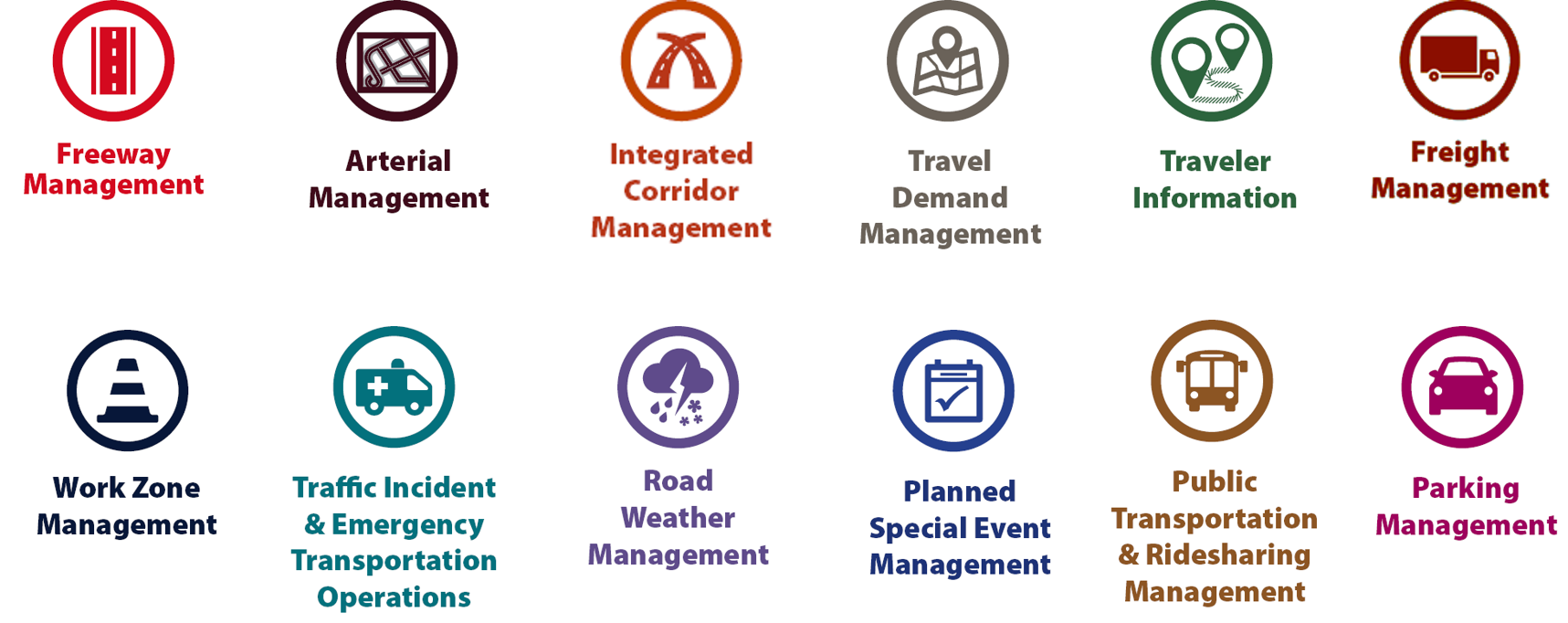 Source: Federal Highway Administration.
18
[Speaker Notes: This slide illustrates the array of operational strategies that fall under the TSMO umbrella that can be used individually or in combination with each other. This list is not exhaustive, but it highlights the key buckets of strategies that are priorities for many agencies. 

Examples of other TSMO strategies include:

Traffic signal coordination
Transit signal priority
Special event management
Congestion pricing
Active transportation and demand management
Connected/automated vehicles
Completing multimodal networks

Intelligent transportation systems (ITS) components can support all these TSMO strategies. ITS covers a variety of technologies to monitor, evaluate, and manage transportation systems to enhance efficiency and safety. It should be noted that TSMO does not equate to ITS; many strategies support TSMO that do not involve an ITS component. TSMO efforts often mean that agencies will have new partners, new stakeholders, and new technology procurements that will benefit from a more formalized way of doing business. 

TSMO strategies can be categorized into three overarching areas: incident or event management, traffic management, and demand management strategies. The next three slides highlight strategies in each of these areas.]
Incident/Event Management Strategies
Source: Federal Highway Administration.
19
[Speaker Notes: Incident and event management includes several strategies that address major sources of travel-time unreliability. 

Incident and event management strategies include road weather management, traffic incident management and emergency transportation operations, work zone management, and planned special event management.

Road weather management activities include creating hazardous weather traffic operations response plans, implementing variable speed limits, detecting hazardous weather conditions, disseminating weather and warnings to travelers through dynamic signs and systems, providing emergency truck and parking facilities and emergency parking information, and implementing vehicle restrictions.

Traffic incident management and emergency transportation operations activities include establishing traffic incident management teams, conducting after action reviews, staging tow trucks in strategic areas, providing roadway safety patrols, integrating computer-aided dispatch into transportation management centers, pre-establishing towing service agreements, co-locating dispatching units, developing quick clearance goals, pre-planning detour routes, implementing shoulder running, deploying adaptive ramp metering, providing variable speed limits, implementing dynamic lane-use controls, deploying network surveillance cameras or detectors, implementing incident traffic signal timing plans, enacting legislation, and integrating traffic management centers with law enforcement dispatch and emergency centers.

Work zone management activities include coordinating maintenance and construction activities, implementing queue length detection, deploying network surveillance cameras or detectors, implementing variable speed limits, supporting dynamic lane merging, implementing dynamic lane-use controls, deploying temporary ramp metering, and implementing dynamic warning systems.

Planned special event management activities include activating special event timing plans, deploying adaptive ramp metering, implementing variable speed limits, using hard shoulder running, activating dynamic transit fare reduction, implementing reversible lanes, supporting dynamic lane-use controls, establishing dynamic pricing, deploying network surveillance cameras or detectors, activating dynamic wayfinding, and conducting after action reviews.


Source: FHWA, Integrating Travel Time Reliability into Transportation System Management: Final Technical Memorandum
https://ops.fhwa.dot.gov/publications/fhwahop19035/index.htm]
Traffic Management Strategies
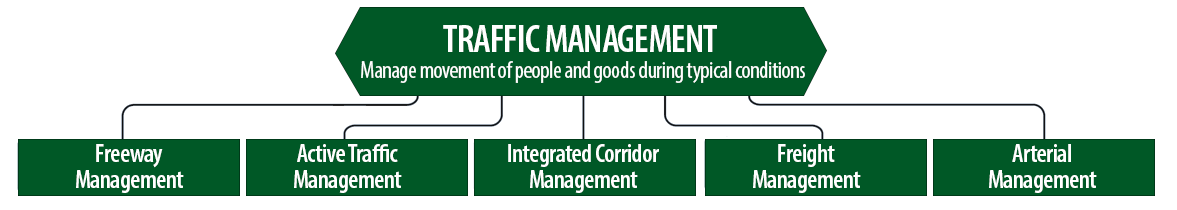 Source: Federal Highway Administration.
20
[Speaker Notes: While incident or event management strategies address atypical events that cause travel-time unreliability, traffic management strategies manage the movement of people and goods during everyday conditions. Even during typical conditions, fluctuations in travel demand can lead to unreliable travel conditions. Traffic management strategies allow the transportation network to adapt to unreliability, including variations in travel demand.

Traffic management strategies include freeway management, active traffic management, integrated corridor management, freight management, and arterial management.

Freeway management activities include implementing traffic surveillance cameras or detectors, using high-occupancy lanes, implementing adaptive ramp metering, deploying hard shoulder running, implementing variable speed limits, deploying dynamic lane-use controls, and constructing physical operations improvements such as overpass widening, curve corrections, or adding auxiliary lanes.

Active traffic management activities include adopting adaptive ramp metering, implementing adaptive traffic signal control, using dynamic lane reversal, implementing dynamic lane-use controls, deploying dynamic merge control, implementing temporary shoulder running, using variable speed limits, deploying queue length detection, providing transit signal priority, and implementing dynamic warning signs.

Integrated corridor management activities include implementing network surveillance cameras or detectors, conducting access management and driveway access controls, implementing adaptive ramp metering, deploying adaptive signal control, deploying transit signal priority, installing queue jumping lanes, providing traveler information for alternative modes, and deploying emergency vehicle preemption.

Freight management activities include implementing roadside truck electronic screening and clearance, implementing truck signal priority, using truck parking management systems, installing truck climbing lanes, and implementing freight loading zone policies.

Arterial management activities include installing queue jumping lanes, deploying transit signal priority, supporting emergency vehicle preemption, implementing network surveillance cameras or detectors, implementing access management and driveway access controls, providing enhanced bicycle and pedestrian crossings, establishing a transportation management center, deploying enhanced traffic signal operations, implementing transit-only lanes, implementing truck traffic signal priority, designing for complete streets, adding capacity for critical movements, reducing travel speeds, providing automated enforcement, and conducting operations asset management.

Source: FHWA, Integrating Travel Time Reliability into Transportation System Management: Final Technical Memorandum
https://ops.fhwa.dot.gov/publications/fhwahop19035/index.htm]
Demand Management Strategies
Source: Federal Highway Administration.
21
[Speaker Notes: Demand management strategies reduce underlying demand by helping travelers avoid trips or change the mode, timing, or route of trips. This makes nonrecurring congestion less likely to occur and improves travel-time reliability.

Demand management strategies include congestion pricing, parking management, and public transportation and rideshare management.

Congestion pricing activities include implementing dynamic pricing, variable pricing by lane, segment, and time of day or day of week; establishing dynamic transit fare reductions; and deploying managed lanes for high occupancy.

Parking management activities include deploying dynamically priced parking; implementing dynamic parking, wayfinding, reservations, and capacity; deploying dynamic overflow transit parking; implementing electronic payment systems and shared-use parking; and providing incentives to use underutilized parking facilities.

Public transportation and ridesharing management activities include implementing dynamic ridesharing, implementing transit signal priority, using queue-jump lanes at signalized intersections, deploying electronic fare collection and integration, and implementing dynamic surveillance and security.

Source: FHWA, Integrating Travel Time Reliability into Transportation System Management: Final Technical Memorandum
https://ops.fhwa.dot.gov/publications/fhwahop19035/index.htm]
TSMO Is a “Way of Thinking” That Supports the Missions of State Departments of Transportation (DOTs)
“We provide safe, reliable and cost-effective transportation options to improve communities and economic vitality for people and businesses.”
Washington State DOT (WSDOT) mission1

“To provide the best multi-modal transportation system for Colorado that most effectively and safely moves people, goods, and information.”
Colorado DOT mission2

1 WSDOT, “Strategic Plan,” https://www.wsdot.wa.gov/about/secretary/strategic-plan/
2 Colorado DOT, “Mission, Vision & Values,” https://www.codot.gov/about/mission-and-vision.html
22
[Speaker Notes: TSMO leverages technology, a toolbox of strategies, and engineering solutions to maximize system performance; however, TSMO ultimately involves a way of thinking or a mindset focused on determining the best way to optimize the mobility and reliability of the existing system with limited resources.

TSMO can be thought of as a way of thinking and operating in order to get the most performance out of the transportation network while only building as much as is needed. 

The principles of TSMO directly support the missions of many State DOTs, as these examples show. 

NOTES: 
States can insert their own mission statement here for effect or can leave these in.
Presenters can emphasize the connections between TSMO definition and their specific Mission statement, such as safety, reliability, cost-effective, multimodal, customer’s needs/satisfaction, etc.]
TSMO Supports Many State and Local Department of Transportation Goals
23
[Speaker Notes: Here are some common goals in state and local transportation agencies that TSMO strategies support. This list is not exhaustive, but intended to show that TSMO support a range of mission-critical goals. Examples of how TSMO supports these goals are shown on the next slide.]
Example TSMO Strategies That Support Transportation Agency Goals
24
[Speaker Notes: TSMO strategies that support some common transportation agency goals are shown here. Many of these strategies support more than one goal, but here are some key examples.]
TSMO State of the Practice
Application of TSMO has accelerated in agencies across the country over the past 5–10 years
Recognition of TSMO’s value has grown, leading to a variety of approaches for advancing TSMO in agencies. For example:
Establishing a TSMO division or office
Formalizing a TSMO program
Integrating TSMO throughout the agency
Establishing a TSMO committee
Identifying TSMO champions or liaisons
Conducting a TSMO capability maturity model (CMM) self-assessment
Developing a TSMO program plan
25
[Speaker Notes: TSMO as a more formal discipline has gained momentum in recent years. Recognition of the importance of TSMO has accelerated in the past five to ten years (as of year of publication of this presentation, 2022). 

Key focus areas for agencies during this time have been adapting their culture, processes, expertise, and, in some cases, organizational structures to promote TSMO and a more operationally focused mindset. Agencies approach this differently depending on their unique context and needs. Several examples of key strategies agencies have used to advance TSMO within their organizations are shown here. 

Central to all of these organizational approaches is 1) strong support from senior leadership, 2) a champion or champions who understand and promote TSMO throughout the agency, and 3) an openness to learning and cooperation among functions or divisions within an agency.

A TSMO capability maturity model self assessment is a framework developed to help agencies evaluate their current capabilities in the area of TSMO and identify steps for improving their TSMO capabilities. The self-assessment can be accessed at: http://aashtotsmoguidance.org/. There are also other capability maturity frameworks that FHWA has developed to support the implementation of TSMO. More can be learned about those frameworks at: https://ops.fhwa.dot.gov/tsmoframeworktool/index.htm.]
Resources on TSMO
What Is TSMO? (frequently asked questions) https://ops.fhwa.dot.gov/tsmo
Organizing and Planning for Operations web page https://ops.fhwa.dot.gov/plan4ops
Communicating TSMO web page https://ops.fhwa.dot.gov/plan4ops/focus_areas/communicating_tsmo.htm
National Operations Center of Excellence (NOCoE) website https://www.transportationops.org/
Communicating with Other Programs https://ops.fhwa.dot.gov/plan4ops/focus_areas/integrating/tsmo_factsheets.htm
26
[Speaker Notes: While these slides provide a comprehensive, high-level summary of TSMO, participants who are looking for more details and information to share with their staff can visit these virtual resources.]
Connecting TSMO and Human Resources To Support Agency Mission
Transportation Agencies Are Changing
Expanded use of and advances in technology
Limited funding for traditional construction projects
Changing customer needs and expectations
Improved understanding of the causes of congestion
Expanded use of data to support system management and operations
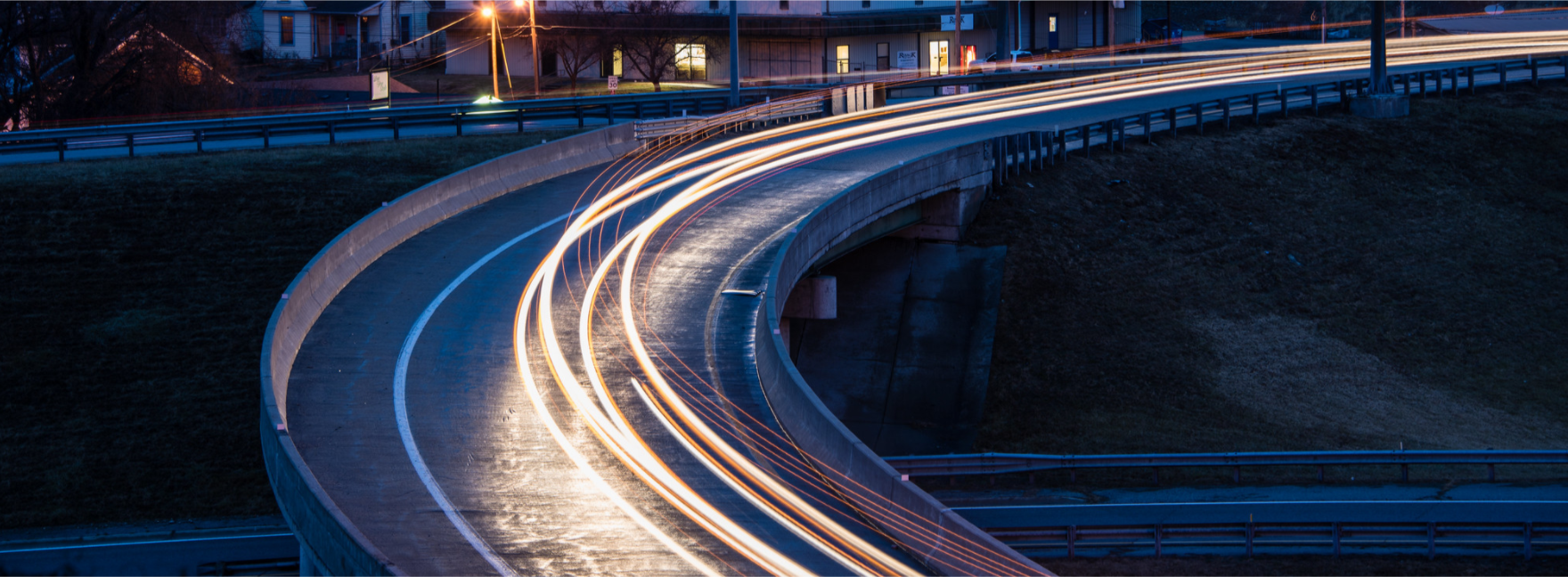 Source: Missouri Department of Transportation Flickr.
28
[Speaker Notes: Transportation agencies are changing to meet the opportunities provided through new technologies and expanded data sources and to meet funding limitations and changing customer expectations. 

Expanded use of and advances in technology. New and emerging modes create a more complex transportation network, which has great potential to improve performance when coupled with the right operational strategies. These include: electric and hybrid vehicles, connected and automated vehicles, ride-hailing and ride-sharing services, and e-scooters. 
Limited funding for traditional construction projects. Transportation agencies on the Federal, State, and local levels have for years been tasked with doing more with limited resources. State departments of transportation (DOT) are always looking for innovative, lower-cost ways to get people and goods to their destinations more safely and reliably. Operational solutions often meet this challenge. 
Changing customer needs and expectations.  As customers become more tech-savvy in other areas of their lives, they expect better information and more effective uses of data and technology to improve their driving experience. 
Improved understanding of the causes of congestion.  Recent research in the transportation field has enhanced our understanding of the relationships between design, operations, driver behavior, traffic and incident management, and TSMO strategies to address congestion.
Expanded use of data to support system management and operations. New technologies and emerging modes come with a lot of new data. This offers the potential to understand and monitor transportation systems in more detail and in real time. These data create the opportunity to deploy advanced management and operations strategies.

Image – MoDOT flickr -https://flic.kr/p/QNwCuy]
The Role of Human Resources in State Departments of Transportation
Recruitment
Retention
Employee development
Workforce planning
Employee engagement
Organizational culture
Workforce equity
Knowledge management
29
[Speaker Notes: HR professionals provide an important service in DOTs. This list includes the most common HR activities within an agency to support employees.  During an FHWA listening session with State DOT HR and TSMO professionals, these areas were identified as primary roles for HR in State DOTs. 

(Presenter note: the purpose of this slide is to encourage participant engagement and discussion on this topic.  Presenter is encouraged to ask participants to share their experience and knowledge of the role of HR in each of the bulleted areas.  Some potential questions are provided below to start the conversation.)

How do you see these reflected in your responsibilities as a State DOT HR professional? 

How are these responsibilities tailored to the different disciplines or units in the DOT?

What else is important to include here?  

Are there shifts occurring in focus or priorities as DOTs change and evolve?]
TMSO Workforce of the Future
HR departments contribute to the mission of advancing the capability of the agency by integrating new TSMO skills and abilities into hiring and staff development.
Skill sets needed for TSMO include:
Systems engineering
Data management
Cybersecurity
Software development
Emergency response
Telecommunications
Network management
Information technology (IT) specialization
Other engineering fields
30
[Speaker Notes: TSMO strategies are bringing new applications to DOTs. This creates new workforce needs and capabilities to implement and advance TSMO.]
Government Accountability Office Study on Automated Technologies
Source: U.S. Government Accountability Office, December 2020 https://www.gao.gov/products/gao-21-197.
31
[Speaker Notes: As an example of research on the technical skills needed by the transportation workforce, the Government Accountability Office (GAO) recently published a study, Automated Technologies: DOT Should Take Steps to Ensure Its Workforce Has the Skills Needed to Oversee Safety (GAO-21-197, U.S. GAO - Automated Technologies: DOT Should Take Steps to Ensure Its Workforce Has Skills Needed to Oversee Safety, Dec. 2020). https://www.google.com/url?sa=t&rct=j&q=&esrc=s&source=web&cd=&cad=rja&uact=8&ved=2ahUKEwin3YGN167wAhW1GDQIHTa9AGkQFjAAegQIBBAD&url=https%3A%2F%2Fwww.gao.gov%2Fproducts%2Fgao-21-197&usg=AOvVaw3lXJyAmkcpKGULvE2o0zWn 

The study identified skills the DOT needs to oversee automated technologies. It noted that USDOT lacks critical information needed to identify skill gaps. Strategies are needed to identify skill gaps and establish hiring goals to address the needed skills.  Although the study is focused on the USDOT, challenges associated with the knowledge, skills, and abilities to meet demands of automated technologies, cybersecurity, and data management and analysis apply to transportation agencies at all levels of government, and to the private sector organizations that support those agencies.

As TSMO introduces and addresses increasing automation, these issues apply to meeting TSMO workforce requirements at state and local transportation agencies as well.  The report provides important considerations at all levels of government looking at more automated technologies.]
TSMO Is Changing How State and Local Departments of Transportation Do Business
TSMO:
Uses advanced approaches and technology 
Leverages data for real-time operations
Requires a range of professional and paraprofessional skills
Works 24×7
Supports other emerging technologies like cooperative automation
Relies on multimodal, multidisciplinary, multiagency, and public-private sector coordination
32
[Speaker Notes: TSMO is a fundamental shift in how DOTs do business, moving from a design, build, maintain model to a more comprehensive approach to maximizing the current systems through management and operations strategies.

TSMO uses advanced approaches and technology to monitor, operate and manage the transportation system.  This includes ITS applications, performance monitoring, and automated responses to managing traffic.
TSMO collects, syntheses, and analyzes large data sets obtained through sensors, crowd source, and connected vehicles to monitor and assess system performance, support real-time operations, and plan for operations.
TSMO technologies and data applications require broad knowledge, skills and capabilities to take full advantage of new and emerging data and technologies. TSMO requires skills that span professional to paraprofessional including computer science, human factors, communications, and systems engineering.
TSMO works 24x7.  The need to manage the transportation system around-the-clock every day is also a shift in culture for most DOTs.
TSMO supports other emerging technologies like cooperative automation. As cooperative automation become more common on our roadways, DOTs will need to address the changes needed to support these technologies.
TMSO is built on collaboration across disciplines and jurisdictions, requiring knowledge, skills, and abilities to form multi-disciplinary, multi-agency, multi-modal, and public-private sector collaboration.]
TSMO Workforce Challenges
New skills needed to support data and technology TSMO applications 
Traditional job classifications may not fit many of the TSMO needs
Traditional career paths make it difficult to attract and retain talented TSMO staff
Limited TSMO curriculum in colleges and universities
Defining TSMO-related knowledge, skills, and abilities (KSA) and position descriptions 
Recruiting and retaining key TSMO staff
Employee career development to support TSMO
Policy or structural limitations on hiring
Competition from private sector employers
33
[Speaker Notes: TSMO offers great benefits in system management and operations; it also creates challenges for human resources (HR) departments that are not familiar with changing applications and knowledge, skills, and abilities (KSA) needed to support TSMO. These changes and the KSAs needed to support TSMO activities create both challenges and opportunities for agency HR functions.

New skills needed to support data and technology TSMO applications.  This may require a cultural shift in the organization and changes to how new job are developed and classified.  An understanding of the KSAs required to support TSMO functions is needed by agency management and human resource professionals. 
Traditional job classifications may not fit many of the TSMO needs.  Many of the emerging TSMO jobs are outside the traditional DOT job descriptions and requirements.  This will require analysis of current and new job requirements to determine appropriate descriptions and classifications.
Traditional career paths make it difficult to attract and retain talented TSMO staff.  Traditional DOT career paths do not include technology or data tracks to attract and retain technology professionals.
There is limited TSMO-focused curriculum offered in post-secondary education to provide a pipeline of graduates prepared for TSMO professional and paraprofessional positions.
Defining TSMO-related knowledge, skills, and abilities (KSA) and position descriptions.  This will require the development of new position descriptions, responsibilities, requirements, and classifications. 
Recruiting and retaining key TSMO staff.  This can be particularly challenging if positions are not clearly defined and recruiting practices are not expanded to reach new pools of potential employees with nontraditional KSAs.
Employee career development to support TSMO.  In addition to hiring new employees, it is important to grow TSMO capabilities within a DOT’s existing workforce through training, mentoring, job mobility, and continued education.
Policy or structural limitations on hiring.  It should be noted that Some agencies have specific requirements for hiring that may limit the ability to recruit and hire advanced technology and data professionals.  This includes requirements to hire from a civil service list that may limit the availability of certain KSAs.
Competition from private sector employers. Another challenge is competing against (often high-paying) technology jobs in the private sector for the kinds of skills needed to support TSMO.]
Findings from National Transportation Career Pathways Initiative
Critical workforce competencies for transportation operations:
Tech savvy
Flexible, responsive, and adaptive
Capable of making good decisions in high-stress environments
Effective communication
Knowledgeable about system infrastructure design and connectivity
Skillful in data acquisition, management, analysis, modeling, and decisionmaking
34
[Speaker Notes: FHWA sponsored project that looked at five different transportation pathways.  The report, National Transportation Career Pathways Initiative, Final Project Report, published in 2019, included an analysis of the transportation operations workforce. It considered the significant role of new technologies in TSMO and the importance of a systems approach in the field of transportation operations.

It identified critical workforce competencies for transportation operations. Specifically, the transportation operations discipline requires workers who are: 
Tech-savvy; 
Flexible, responsive, and adaptive to ever-changing technological tools/innovations; 
Capable of performing well under pressure and of making good decisions in high stress/high stakes environments;
Effective communicators, particularly with a wide range of stakeholders;
Knowledgeable of system infrastructure design and connectivity; and
Equipped with skillsets related to data acquisition, management, analysis, modeling, and decision-making.

Source: California State University, Long Beach, Research Foundation for FHWA, National Network for the Transportation Workforce, National Transportation Career Pathways Initiative, Final Project Report, February 2019. Available at: https://www.nntw.org/wp-content/uploads/2020/04/NTCPI-Year-Two-Report-final.pdf.]
National Transportation Career Pathways Initiative: Workforce Readiness Challenges
No common pathway into transportation operations
Increasing complexity and interdisciplinary job requirements beyond scope of traditional academic programs
Need for a range of technical and interdisciplinary capabilities
Careers in transportation operations are mostly unfamiliar to technically qualified workers
35
[Speaker Notes: The National Transportation Careers Pathways Initiative found that there is not a common pathway for entering a career in transportation operations, and that the increasing complexity and interdisciplinary nature of the work is beyond the scope of traditional academic programs.  Due to the relatively unknown nature of careers in transportation operations, it is difficult to attract technically qualified workers.  This is aggravated by the range of technical knowledge and experience in ITS, data analytics, modeling, engineering decision, management and decision making, policy, interagency coordination, and incident and emergency management.

The study found that current education programs do not provide the cross-cutting, interdisciplinary training needed for success in transportation operations, leaving a significant need for on-the-job training.

Source: California State University, Long Beach, Research Foundation for FHWA, National Network for the Transportation Workforce, National Transportation Career Pathways Initiative, Final Project Report, February 2019. Available at: https://www.nntw.org/wp-content/uploads/2020/04/NTCPI-Year-Two-Report-final.pdf.]
National Transportation Career Pathways Initiative: Elements of Pathway Development
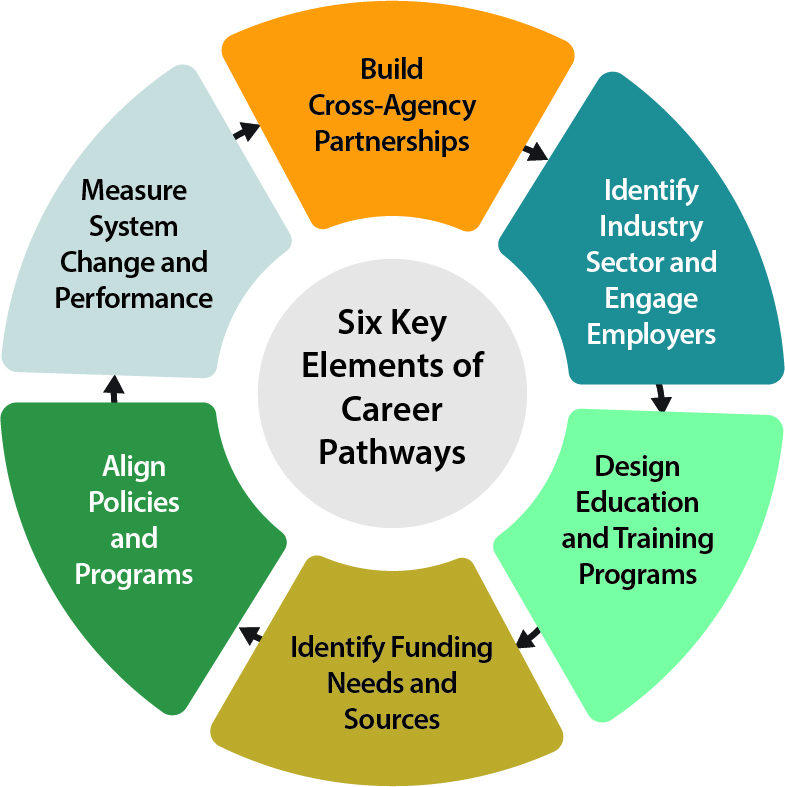 Source: California State University, Long Beach, Research Foundation for Federal Highway Administration
36
[Speaker Notes: The National Transportation Careers Pathways Initiative identified six elements of transportation operations pathway development. 

Build Cross-Agency Partnerships and Clarify Roles
Identify Industry Sectors and Engage Employers
Design Education and Training Programs 
Identify Funding Needs and Sources 
Align Policies and Programs 
Measure System Change and Performance

These elements included the need to build partnerships with industry and academia, from kindergarten to higher education; support industry activities; create transportation operations academic programs; identify sustainable funding to support career development; align academic and industry programs; and track change and performance metrics.

Source: California State University, Long Beach, Research Foundation for FHWA, National Network for the Transportation Workforce, National Transportation Career Pathways Initiative, Final Project Report, February 2019. Available at: https://www.nntw.org/wp-content/uploads/2020/04/NTCPI-Year-Two-Report-final.pdf.]
Recommendations for Attracting Next-Generation Professionals
Tell the story of transportation operations and the value of the work in society
Put a face on transportation operations
Integrate experiential learning into academic programs
Emphasize the importance of a systems approach and advances in technology to operations
Use apprenticeships and internships
Establish mentoring programs
37
[Speaker Notes: The National Transportation Careers Pathways Initiative developed a project to attract the next generation of transportation operations professionals. They considered the challenge of attracting and retaining skilled professionals. They determined that it was important to tell the story of transportation operations in a way that potential hires understood the value of the work in society. They emphasized the importance of putting a face on work in transportation operations so candidates could visualize themselves in this role. They recommended integrating experiential learning into academic programs to enhance career awareness and relevant competencies for the future workforce. They identified an overarching theme of the importance of a systems approach and the changing impacts of technology advances in transportation operations. 

Additional recommendations from the NOCOE 2nd Transportation Systems Management and Operations Workforce Development Summit (Sept. 23, 2021) include using apprenticeships, internships, and mentoring programs.]
“Best Practices in Workforce Development from Similar Industries”
National Operations Center of Excellence (NOCoE) hosted 2nd TSMO Workforce Summit in September 2021
Presented case study on best practices in workforce development from similar industries:
Water
IT 
Accounting
Trucking
Identified key takeaways for:
Recruitment
Retention
Diversity, equity, and inclusion
38
[Speaker Notes: The National Operations Center of Excellence (NOCoE) hosted its Second TSMO Workforce Development Summit in September of 2021. During the summit, meeting facilitators presented a NOCoE case study on best practices in workforce development from four similar industries, water, information technology, accounting, and trucking. The case study identifies key lessons or takeaways applicable to TSMO in the areas of recruiting; retention; and diversity, equity, and inclusion. water, information technology, accounting, and trucking industries. The next three slides go more in depth on the three key areas of takeaways.
 
For more information on the NOCoE summit, see: https://transportationops.org/2ndworkforcesummit. 

Noyes, Pat. (August 2021). NOCoE Case Study 3: Best Practices in Workforce Development from Similar Industries. Available at: https://transportationops.org/sites/transops/files/Case%20Study%203%20Other%20Industries%2020210901.pdf.]
Recruitment Takeaways
Cooperation between TSMO and HR professionals:
Simplify and update application and hiring processes
Post jobs on nongovernment sites
Revise compensation structure
Develop performance evaluation more in line with industry
Promote sense of purpose/social good:
Develop social case for TSMO
Develop case studies highlighting social good
39
[Speaker Notes: In looking at other industries, the case study recommends cooperation with HR professionals to help attract talent. This includes simplifying and updating the application and hiring processes, posting job requisitions on nongovernment websites, revising the compensation or pay structure, and modifying how performance is evaluated to be more in line with industry.

The study also recommends promoting a sense or purpose or social good to attract new recruits. This could include developing the case for TSMO from a social good standpoint and developing related case studies.]
Retention Takeaways
Career mobility:
Deliver cross-functional training and reskilling programs
Provide career advancement—career path and leadership competencies
Culture of innovation:
Implement technology tools, infrastructure, and applications
Embrace rapid pace of technology change
Flexibility and work environment:
Orient culture to younger workers
Conduct stay interviews
40
[Speaker Notes: To increase retention, the case study recommends increasing career mobility. This can be done through cross-functional training and reskilling. It also includes enabling career advancement through established career paths and promoting competencies in leadership.

Another takeaway for increasing retention is to develop a culture of innovation. This includes implementing technology tools, infrastructure, and applications. The study recommends embracing the rapid pace of technological change.

Focusing on flexibility and the work environment may also improve retention. This includes orienting culture to younger workers and conducting interviews with top performers who have stayed to better understand what retains talent in the organization.]
Diversity, Equity, and Inclusion Takeaways
Build a culture of diversity and inclusion
Improve access to apprenticeship, mentorship, and sponsorship programs
Target outreach and recruiting
Collaborate with underrepresented groups
Consider this example: U.S. DOT’s Summer Transportation Internship Program for Diverse Groups (STIPDG)
41
[Speaker Notes: The case study also offers lessons from other industries on diversity, equity, and inclusion. It recommendations building a culture of diversity and inclusion. This can be supported through apprentice, mentoring, and sponsorship programs. Targeted outreach and recruiting can increase diversity in the TSMO workforce. It may also be helpful to collaborate with underrepresented groups. 

The U.S. DOT’s Summer Transportation Internship Program for Diverse Groups provides an opportunity for undergraduate, graduate, and law students to work alongside U.S. DOT mentors to learn about transportation career areas such as TSMO. 

For more information about the internship program, go to: https://twc.edu/programs/summer-transportation-internship-program-diverse-groups.]
Findings from National Cooperative Highway Research Program 20-07/Task 408
Transportation Systems Management and Operations (TSMO) Workforce Guidebook
Transportation Systems Management and Operations (TSMO) Paraprofessional Workforce Development white paper
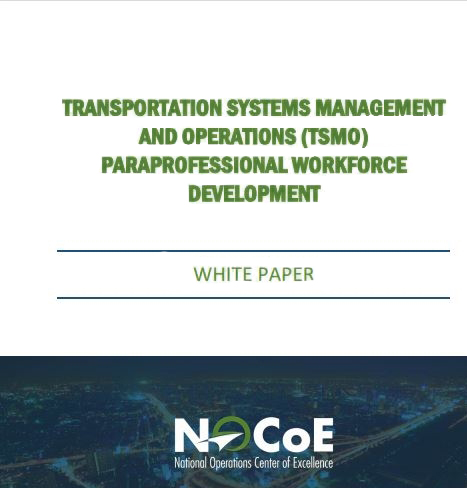 Source: National Operations Center of Excellence.
42
[Speaker Notes: The American Association of State Highway and Transportation Officials (AASHTO) and the Transportation Research Board (TRB) funded a National Cooperative Highway Research Program (NCHRP) project on TSMO workforce needs and emerging positions at the professional level. The resulting TSMO Workforce Guidebook looks at how TSMO is impacting traditional and emerging positions in DOTs, and the associated changes in hiring, retaining, and developing a TSMO workforce.

The guidebook can be found at: 

An associated white paper on TSMO paraprofessionals was developed by the National Operations Center of Excellence (NOCoE).

These reports were developed note in response to the needs and challenges identified in the NOCoE TSMO summit focused on workforce in 2016. 

Source information at: https://transportationops.org/publications/nocoe-2016-workforce-summit-proceedings-and-implementation-plan.]
Human Resources and TSMO Can Collaborate To Advance TSMO
Identify workforce gaps in KSAs
Understand and promote new skill sets
Determine TSMO career paths
Develop and integrate new job classifications and position descriptions
Implement new recruitment approaches
Develop training and development opportunities for TSMO KSAs
43
[Speaker Notes: HR has a critical role in advancing TSMO throughout a DOT by developing a workforce that supports TSMO capabilities and KSAs. HR and TSMO professionals can collaborate to identify critical KSAs and current needs and gaps; develop TSMO career paths; and modify positions, policies, and practices to strengthen TSMO. 

Identify workforce gaps in KSAs.  Working together, TSMO and HR professionals can identify current and anticipated gaps in the workforce KSAs to adequately address the functions and technologies associated with advancing TSMO.
Understand and promote new skill sets.  As illustrated in the emerging TSMO positions slides, a number of skill sets needed to support a robust TSMO program are new or expanded from current DOT skills.  With a better understanding of the gaps and needs, HR can work with TSMO staff to promote and integrate these skill sets in training and workforce development. 
Determine TSMO career paths.  An important aspect of recruiting and retaining TSMO professionals is clearly defined career paths that encourage DOT personnel to develop in their TSMO positions and stay in the agency to bring TSMO into management and leadership positions.  
Develop and integrate new job classifications and position descriptions.  It will require collaboration between HR and TSMO professionals to articulate the roles, responsibilities, and KSAs required for new TSMO positions.  Because many of these positions require KSAs and experience outside traditional civil engineering and a design, build, maintain business model, it is important to work together to develop these positions.  This could begin with reviewing the model position descriptions provided in the TSMO Workforce Guidebook.
Implement new recruitment approaches.  Because TSMO positions often include nontraditional KSAs for DOTs, it may be necessary to collaborate between TSMO and HR to create innovative and new recruiting methods and target industries.
Develop training and development opportunities for TSMO KSAs.  TSMO KSAs can be integrated into existing training programs as well as developed for more advanced and specified development programs.  This can be determined through the workforce gap analysis and through collaboration to promote new skill sets.]
Relationship Between TSMO Positions and Business Areas
Source: National Academies of Sciences, Engineering, and Medicine. Available at: https://transportationops.org/tools/tsmo-workforce-guidebook.
44
[Speaker Notes: The NCHRP TSMO Workforce Guidebook provides the table shown here, in part, to illustrate “the relationships between the 19 emerging TSMO position descriptions identified in this research and 9 common business areas within DOTs. Most of the 19 TSMO-related positions are expected to have significant roles in activities related to traffic and safety, TSMO, and research. Management-level positions (e.g., TSMO program manager) are expected to have involvement cutting across all major business areas.”

The table suggests there is overlap between the emerging TSMO positions and other business areas, which indicates a broader need for HR to consider the full range of emerging KSAs in TSMO positions and how they may be applicable to other business functions across the agency.  The full table can be seen on page 8 of the TSMO Workforce Guidebook at: https://transportationops.org/tools/tsmo-workforce-guidebook]
Evolving and Emerging TSMO Positions
[Speaker Notes: The NCHRP report highlighted multiple positions within transportation agencies that are evolving or emerging to support TSMO. This section walks through many of these positions.

Speaker Note: This section includes all of the emerging TSMO positions from the TSMO Workforce Guidebook.  In the interest of time and relevance, the speaker should include those positions they feel are most relevant to the audience.]
Evolving Existing Positions: Professional
Traffic engineer
Transportation planner
Intelligent transportation systems (ITS) engineer
Traffic signal engineer
Freeway operations engineer
46
[Speaker Notes: Most DOTs currently have these positions in their agencies. As TSMO is advanced and implemented, these positions are evolving to include additional roles and responsibilities.

For example, traffic engineers are traditionally responsible for applying civil engineering principles and practices to the roadway network to achieve safe, efficient, and convenient movement of people and goods. As geospatial and real-time vehicle-operation data become more available, traffic engineers are using spatial analysis and statistics for data-driven decisionmaking. They must also consider the impacts CAV will have on data, operations of roadways with mixed vehicle capabilities, and application of new technologies that take advantage of CAV capabilities. This requires knowledge of data collection, management, and analysis, as well as a working understanding of new technologies and applications that are not necessarily part of a civil engineering curriculum.  

Transportation planners are responsible for long-range transportation planning, initiating and developing projects, identifying system needs, and preparing project plans. Future responsibilities may include integrating TSMO into long-range and project planning, taking a more multimodal approach to forecasting and planning, and using scenario planning to consider a range of potential TSMO strategies and impacts.

ITS engineers are responsible for the design of ITS projects, using systems engineering.  In the future, ITS engineers will need to integrate connected vehicles in their designs, including wireless connectivity technology.

Traffic signal engineers design and operate traffic signals and may be responsible for TMC operations and emergency traffic signal operations.  In the future, they may also be responsible for incorporating integrated corridor management into signal operations, consider the impacts of connected and automated vehicles, and use GIS and other analytical tools to enhance operational decisionmaking.

Freeway operations engineers are responsible for developing, evaluating, and deploying technologies related to traffic engineering and ITS on the freeway system. They oversee and monitor congestion management, incident management, and active traffic management techniques.  In the future they may also use real-time data to make real-time and predictive decisions, address connected and automated vehicle impacts on freeway operations, and incorporate integrated corridor management and multimodal operations.]
Emerging TSMO Positions: Professionals
TSMO manager/chief/bureau director
TSMO program manager
Traffic data scientist/statistician
Computer engineer
Artificial intelligence scientist
Telecommunications engineer
Data management specialist
Visualization specialist
Cyber security engineer
Surface weather specialist
Systems engineer
TSMO modeling specialist
Emerging technologies industry liaison
Transportation systems performance manager
Integrated corridor management (ICM) manager
CAV program manager
Traffic incident management (TIM) program manager
Traffic management center (TMC) manager
Transportation data ethicist
47
[Speaker Notes: The TSMO Workforce Guidebook identified 19 emerging positions that may be needed to advance TSMO in transportation agencies. For each position, the guidebook provides a sample position description and information on when the position might be needed, the required KSAs, and the recruitment considerations.

Speaker Note: The following slides provide descriptions of each of the emerging TSMO positions from the TSMO Workforce Guidebook.  In the interest of time and relevance, the speaker should include those positions they feel are most relevant to the audience.]
TSMO Manager/Chief/Bureau Director
Planning, development, and program administration responsibilities
KSA requirements:
Transportation operations
Agency procedures and standards
Management and leadership skills
Presentation and problem-solving skills
Recruitment considerations:
Experience in management, strategic planning, and developing new initiatives
Executive-level career path opportunities
48
[Speaker Notes: A TSMO Manager/Chief/Bureau Director is:
Responsible for planning, development and administration of program
May be helpful to support more advanced TSMO programs

The KSA requirements for the position are:
Transportation operations
Agency procedures and standards
Management and leadership skills
Presentation and problem-solving skills

When recruiting, consider:
Experience in management, strategic planning, and developing new initiatives
Executive level career path opportunities]
TSMO Program Manager
Helpful for formal TSMO programs
Responsible for program management, leadership, partnership development
KSA requirements:
Traffic engineering and operations
Agency procedures and standards
Project management
Personnel management and leadership
A recruitment consideration is to look at other agencies or consulting firms for experience managing ITS, traffic operations and safety, and programs.
49
[Speaker Notes: A TSMO Program Manager:
Helpful for formal TSMO programs
Is responsible for program management, leadership, developing partnerships

The KSA requirements for the position are:
Traffic engineering and operations
Agency procedures and standards
Project management
Personnel management and leadership

Considerations when recruiting:
Look at other agencies or consulting firms for experience managing ITS, traffic operations and safety, and programs]
Traffic Data Scientist/Statistician
Supports TSMO programs using data for decisionmaking and analysis
Responsible for extracting, organizing, integrating, analyzing, and communicating traffic data from numerous sources
KSA requirements:
Competency in computer/data science, database languages and software, statistical analysis, and modeling
Skills in communications, mathematics, and problem solving
Data collection and analysis abilities
Recruitment considerations:
Experience in big data curation and analysis, machine learning, geospatial analysis, and software development
Beyond the transportation field, look at research institutions and data industry
50
[Speaker Notes: A Traffic Data Scientist/Statistician:
Supports TSMO programs using data for decision making and analysis
Is responsible for extracting, organizing, integrating, analyzing, and communicating traffic data from numerous sources

KSA requirements for this position are:
Competency in computer/data science, database languages and software, statistical analysis, and modeling
Skills in communications, mathematics, and problem solving
Data collection and analysis abilities

Recruiting considerations are:
Experience in big data curation and analysis, machine learning, geospatial analysis, and software development
Look beyond the transportation field; consider research institutions and data industry]
Computer Engineer
Supports TSMO technology applications and data management
Responsible for engineering and technical guidance for computer systems
KSA requirements:
Competency in computer science, coding, and ITS applications
Hardware, software, analytical, and communication skills
Data analysis, communications, and teamwork
A recruitment consideration is to go beyond the transportation industry, and consider software and computer industry and research institutions
51
[Speaker Notes: A Computer Engineer is:
Supports TSMO technology applications and data management
Responsible for engineering and technical guidance for computer systems
KSA requirements for the position are:
Competency in computer science, coding, and ITS applications
Hardware, software, analytical, and communication skills
Data analysis, communications, and teamwork
When recruiting:
Look beyond the transportation industry; consider the software and computer industry and research institutions]
Artificial Intelligence (AI) Scientist
Supports TSMO programs applying deep learning, machine learning, and AI support applications and decisionmaking
Responsible for leading the selection and development of AI solutions in traffic management, data analysis, network management
KSA requirements:
Competency in data/computer science, machine learning, AI, statistical and big data analytics, and research
Professional judgment and ethics
Performance management capabilities
A recruitment consideration is to go beyond transportation field, and look to computer and software industry, gaming industry, defense industry, and research institutions
52
[Speaker Notes: An Artificial Intelligence (AI) Scientist is:
Supports TSMO programs applying deep learning, machine learning and artificial intelligence support applications and decision making
Responsible for leading the selection and development of AI solutions in traffic management, data analysis, network management
KSA requirements for the position are:
Competency in data/computer science, machine learning, AI, statistical and big data analytics, and research
Professional judgment and ethics
Performance management capabilities
When recruiting:
Look beyond the transportation field; consider the computer and software industry, gaming industry, defense industry, and research institutions]
Telecommunications Engineer
Supports TSMO networks and ITS systems
Responsible for providing advanced engineering and technical guidance for telecommunications systems
KSA requirements:
Competency in data/computer science, telecommunications hardware and software
Management, analytical, and communications skills
Problem solving and teamwork
Recruitment considerations include looking to transportation agencies, consultants, telecommunications, and software industries
53
[Speaker Notes: A Telecommunications Engineer:
Supports TSMO networks and ITS systems
Is responsible for providing advanced engineering and technical guidance for telecommunications systems
KSA requirements include:
Competency in data/computer science, telecommunications hardware and software
Management, analytical, and communications skills
Problem solving and teamwork
When recruiting :
Look to transportation agencies, consultants, telecommunications, and software industries]
Data Management Specialist
Enables data systems for TSMO programs and applications
Responsible for developing, modifying, and administering databases and other systems
KSA requirements:
Competency in data and computer science, database software and programming
Communications and problem-solving skills
Knowledge of TMC, ITS and transportation data, hardware, and software
Recruitment considerations include looking beyond the transportation industry to data management and analytics industry, computer software industry, and research institutions
54
[Speaker Notes: A Data Management Specialist:
Enables data systems for TSMO programs and applications
Is responsible for developing, modifying, and administering databases and other systems
KSA requirements include:
Competency in data and computer science, database software and programming
Communications and problem-solving skills
Knowledge of TMC, ITS and transportation data, hardware, and software
When recruiting:
Look beyond the transportation industry; consider the data management and analytics industry, computer software industry, and research institutions]
Visualization Specialist
Illustrates and communicates data and information to TSMO practitioners, decisionmakers, and stakeholders
Responsible for technical guidance, training and support visualization tools for TSMO applications and decisions
KSA requirements:
Competency in computer science, data modeling, graphic design, and related software
Skills include communication, mathematics, problem solving, and data analysis
Recruitment considerations include looking to computer, software, gaming, and defense industries and to research institutions
55
[Speaker Notes: A Visualization Specialist:
Illustrates and communicates data and information to TSMO practitioners, decision makers, and stakeholders
Responsible for technical guidance, training and support visualization tools for TSMO applications and decisions
KSA requirements include:
Competency in computer science, data modeling, graphic design, and related software
Skills include communication, mathematics, problem solving, and data analysis
When recruiting:
Look to computer, software, gaming, and defense industries and to research institutions]
Cybersecurity Engineer
Protects TSMO systems and addresses security risks
Responsible for building cybersecurity capabilities into critical TSMO systems and minimizing disruptions to information infrastructure
KSA requirements:
Knowledge of cybersecurity policy, IT security, vulnerability assessment, and computer hardware, software, and coding
Analytical, communications, and research skills
Recruitment considerations include looking to computer, software, technology, defense, and banking industries
56
[Speaker Notes: A Cyber Security Engineer: 
Protects TSMO systems and address security risks
Is responsible for building cybersecurity into critical TSMO systems and minimizing disruptions to information infrastructure
KSA requirements include:
Knowledge of cybersecurity policy, IT security, vulnerability assessment, and computer hardware, software, and coding
Analytical, communications, and research skills
When recruiting:
Look to computer, software, technology, defense, and banking industries]
Surface Weather Specialist
Supports real-time TSMO operations, predictive management, and advanced maintenance
Responsible for advanced TSMO related to weather applications
KSA requirements:
Knowledge of transportation industry, weather research and forecasting, data visualization, and advanced roadway maintenance applications to address surface weather conditions
Recruitment considerations including looking to transportation agencies, meteorology, airport management, and research institutions
57
[Speaker Notes: A Surface Weather Specialist:
Supports real-time TSMO operations, predictive management, and advanced maintenance
Is responsible for advanced TSMO related to weather applications
KSA requirements include:
Knowledge of transportation industry, weather research and forecasting, data visualization, and advanced roadway maintenance applications to address surface weather conditions
When recruiting:
Look to transportation agencies, meteorology, airport management, and research institutions for candidates]
Systems Engineer
Supports basic and advanced TSMO programs to improve processes and support TSMO systems and technologies
Responsible for designing and developing software, hardware, and computer systems and networks for TSMO
KSA requirements:
Knowledge of transportation industry, agency procedures, system architecture, project management, and systems engineering
Problem solving, data analytics, and innovation
Recruitment considerations include looking to transportation agencies and consultants, software industry, ITS developers
58
[Speaker Notes: A Systems Engineer:
Supports basic and advanced TSMO programs to improve processes and support TSMO systems and technologies
Is responsible for designing and developing software, hardware, and computer systems and networks for TSMO
KSA requirements include:
Knowledge of transportation industry, agency procedures, system architecture, project management, and systems engineering
Problem solving, data analytics, and innovation
When recruiting:
Look for candidates at transportation agencies and consulting companies, software industry, ITS developers]
TSMO Modeling Specialist
Enhances and supports TSMO planning and evaluates initiatives
Responsible for traffic and transportation modeling focused on mesoscale analyses
KSA requirements:
Knowledge of computer programming, data analysis, and ITS applications
Modeling, communications, problem-solving abilities
Recruitment considerations include looking to the transportation industry for experience in macroscopic, mesoscopic, and microscopic modeling
59
[Speaker Notes: TSMO Modeling Specialist:
Enhances and supports TSMO planning and evaluates initiatives
Responsible for traffic and transportation modeling focused on mesoscale analyses
KSA requirements include:
Knowledge of computer programming, data analysis, and ITS applications
Modeling, communications, problem solving abilities
When recruiting:
Look to the transportation industry for experience in macroscopic, mesoscopic, and microscopic modeling]
Emerging Technologies Industry Liaison
Supports TSMO programs that want to build connections with technology developers, vendors, and researchers
Responsible for leading and managing the strategic approach for collaborating with technology developers 
KSA requirements:
Competency in transportation industry and knowledge of ITS and emerging technologies
Communications, leadership, collaboration, and problem-solving skills
Recruitment considerations include looking beyond the transportation industry to auto manufacturing, telecommunications, IT, and computer industries
60
[Speaker Notes: An Emerging Technologies Industry Liaison:
Supports TSMO programs that want to build connections with technology developers, vendors, and researchers
Is responsible for leading and managing the strategic approach for collaborating with technology developers
KSA requirements include:
Competency in transportation industry and knowledge of ITS and emerging technologies
Communications, leadership, collaboration, and problem-solving skills
When recruiting:
Look beyond the transportation industry; consider the auto manufacturing, telecommunications, information technology, and computer industries for candidates]
Transportation Systems Performance Manager
Supports and grows the use of performance management in TSMO
Responsible for analyzing and communicating information to enhance TSMO planning and decisionmaking
KSA requirements:
Competency in transportation operations, agency procedures, engineering practices, and performance management
Communication, technical reporting, and problem-solving skills
Recruitment considerations:
Look to transportation, data management and analytics, strategic and performance management industries
61
[Speaker Notes: A Transportation Systems Performance Manager:
Supports and grows the use of performance management in TSMO
Is responsible for analyzing and communicating information to enhance TSMO planning and decision making
KSA requirements include:
Competency in transportation operations, agency procedures, engineering practices, and performance management
Communication, technical reporting, and problem-solving skills
When recruiting:
Look to the transportation, data management and analytics, and strategic and performance management industries for candidates]
Integrated Corridor Management Manager
Helpful for ICM program implementation
Responsible for managing multimodal systems and operational decisions
KSA requirements:
Competency in traffic operations and engineering, ITS, multimodal, policies and regulations, and active management
Skills in system engineering, advanced technology, and project management
Innovative and capable of analyzing data 
Recruitment considerations:
Transportation agencies, telecommunications, auto manufacturing, computer industries, and the IT sector
62
[Speaker Notes: An Integrated Corridor Management Manager is:
Helpful for ICM program implementation
Responsible for managing multimodal systems and operational decisions
KSA requirements include:
Competency in traffic operations and engineering, ITS, multimodal, policies and regulations, and active management
Skills in system engineering, advanced technology, and project management
Innovative and capable of analyzing data 
When recruiting:
Look for candidates from transportation agencies, telecommunications, auto manufacturing, computer industries, and the information technology sector]
Connected/Automated Vehicles (CAV) Program Manager
Supports collaboration between private sector CAV industry and transportation agency
Responsible for managing the strategic approach to safe, efficient integration, and deployment of CAV on the system
KSA requirements:
Competency in project management, data and computer science, and CAV technologies
Skills include managerial, communication, analytical, research, and interpersonal
Ability to examine benefits, costs, and applicability of technology applications
Recruitment considerations:
Look to transportation, auto manufacturing, and software industries
63
[Speaker Notes: A Connected/Automated Vehicles Program Manager:
Supports collaboration between private sector CAV industry and transportation agency
Is responsible for managing the strategic approach to safe, efficient integration and deployment of CAV on the system
KSA requirements include:
Competency in project management, data and computer science, and CAV technologies
Skills include managerial, communication, analytical, research, and interpersonal
Ability to examine benefits, costs, and applicability of technology applications
When recruiting:
Look to the transportation, auto manufacturing, and software industries for candidates]
Traffic Incident Management Program Manager
Oversees statewide or regional TIM program
Responsible for management; multiagency, multidisciplinary coordination among stakeholders and partners; and guidance of the program
KSA requirements:
Knowledge of incident response, National Incident Management System, ITS, TMC operations, and business practices
Communication, collaboration, technical writing, program management, and computer skills
Recruitment considerations:
Look to transportation industry and public safety agencies
64
[Speaker Notes: A Traffic Incident Management (TIM) Program Manager:
Oversees statewide or regional TIM program
Is responsible for management; multiagency, multidisciplinary coordination among stakeholders and partners; and guidance of the program
KSA requirements include:
Knowledge of incident response, NIMS, ITS, TMC operations, and business practices
Communication, collaboration, technical writing, program management and computer skills
When recruiting:
Look to the transportation industry and public safety agencies for candidates]
Traffic Management Center Manager
Helpful for agencies that have a TMC or provide TMC functions
Responsible for overseeing day-to-day operations, providing support and supervision, managing strategic deployments and staffing
KSA requirements:
Knowledge of State or regional highway system, traffic operations, ITS, and agency policies
Skills include managerial, leadership, communication, computer, problem solving
Recruitment considerations:
Look to transportation agencies and consultants
65
[Speaker Notes: A Traffic Management Center (TMC) Manager is:
Helpful for agencies that have a TMC or provide TMC functions
Responsible for overseeing day-to-day operations, providing support and supervision, managing strategic deployments and staffing
KSA requirements include:
Knowledge of State or regional highway system, traffic operations, ITS, and agency policies
Skill include managerial, leadership, communication, computer, problem solving
When recruiting:
Looking to transportation agencies and consultants for candidates]
Transportation Data Ethicist
Helpful for TSMO programs that collect, store, and analyze data
Responsible for technical guidance, training, and support to address potential ethical issues related to data management and use
KSA requirements:
Competency in data and system vulnerability and risk assessment, public policy and regulations, data compliance, and cybersecurity
Skills include communication, leadership, analytical, and research
Recruitment considerations:
Look beyond transportation industry to computer and software industry, public policy sector, healthcare, and research institutions
66
[Speaker Notes: A Transportation Data Ethicist is:
Helpful for TSMO programs that collect, store, and analyze data
Responsible for technical guidance, training, and support to address potential ethical issues related to data management and use
KSA requirements include:
Competency in data and system vulnerability and risk assessment, public policy and regulations, data compliance, and cyber security
Skills include communication, leadership, analytical, and research
When recruiting:
Look beyond transportation industry to the computer and software industry, public policy sector, healthcare, and research institutions for candidates]
Evolving TSMO Paraprofessional Positions
TMC operators
TMC operations supervisors
IT support
TSMO field operations:
Safety service patrol
ITS maintenance
Roadway maintenance
TIM support
67
[Speaker Notes: In addition to the Guidebook developed to support TSMO workforce development at the professional level, NOCoE sponsored a white paper that looked at paraprofessional positions needed to support TSMO activities in a DOT.  These are generally positions that do not require a four-year bachelor degree but must demonstrate knowledge and skills through certification, education, or experience to support critical TSMO functions.  These positions normally function under the direction of a TSMO professional.  A TSMO paraprofessional may require a high level of judgment in their work and be able to apply basic knowledge of engineering principles.]
Traffic Management Center Operator
Supports monitoring roadways and responding to scheduled and unscheduled events
Dispatches safety service patrols
Manages traveler information messages on DMS and 511 services
Coordinates timing programs for ramp meters and signals
In the future, roles and responsibilities may include:
Managing and using data 
Working with automated systems for dispatching, traffic devices, traveler information, and connected vehicles
68
[Speaker Notes: A TMC Operator:
Supports monitoring roadways and responding to scheduled and unscheduled events
Dispatches safety service patrols
Manages traveler information messages on DMS and 511 services
Coordinates timing programs for ramp meters and signals
Future roles and responsibilities may include:
Manage and use data 
Work with automated systems for dispatching, traffic devices, traveler information, and connected vehicles]
Traffic Management Center Operations Supervisor
Responsible for supervising operators and following standard operating guidelines
Monitors traffic conditions on the system
Assigns resources and prioritizes activities in the TMC
Future roles and responsibilities may include:
Integrating big data, automation, and artificial intelligence into operations
Assessing network performance using new data sources and advanced analytics
69
[Speaker Notes: A TMC Operations Supervisor:
Is responsible for supervising operators and following standard operating guidelines
Monitors traffic conditions on the system
Assigns resources and prioritizes activities in the TMC
Future roles and responsibilities may include:
Integrate big data, automation, and artificial intelligence into operations
Assess network performance using new data sources and advanced analytics]
Information Technology Support
Responsible for providing repair and maintenance of IT infrastructure
Ensures uptime of computer hardware, software, and devices
Future roles and responsibilities may include:
Using cloud computing and storage
Applying AI and machine learning to automate TMC operations
Handling new data sources from ITS devices, third parties, and connected vehicles
Applying enhanced cybersecurity techniques
70
[Speaker Notes: Information Technology Support staff:
Are responsible for providing repair and maintenance of IT infrastructure
Ensure up-time of computer hardware, software, and devices
Future roles and responsibilities may include:
Using cloud computing and storage
Applying artificial intelligence and machine learning to automate TMC operations
Handling new data sources from ITS devices, 3rd parties, and connected vehicles
Applying enhanced cybersecurity techniques]
Safety Service Patrol
Responsible for providing motorist assistance services
Patrols designated roadways, assists in TIM response, removes debris from highway
Future roles and responsibilities may include:
Providing roadside assistance to automated, electric, and shared-use vehicles that may not have a driver operator
Using automated and connected fleet vehicles
Using drones to provide situational awareness to TMC and emergency responders
71
[Speaker Notes: Safety Service Patrol staff:
Are responsible for providing motorist assistance services
Patrol designated roadways, assist in TIM response, remove debris from highway
Future roles and responsibilities may include:
Providing roadside assistance to automated, electric, and shared-use vehicles which may not have a driver operator
Using automated and connected fleet vehicles
Using drones to provide situational awareness to TMC and emergency responders]
Intelligent Transportation Systems Maintenance
Responsible for repairing and maintaining ITS field infrastructure to maintain 24×7 operations
Future roles and responsibilities may include:
Maintaining field devices with advanced and emerging technologies 
Meeting increasing reliability and uptime requirements
Maintaining new and emerging telecommunications network components
72
[Speaker Notes: Intelligent Transportation Systems (ITS) Maintenance staff are responsible for the repairing and maintaining ITS field infrastructure to maintain 24/7 operations.

Future roles and responsibilities may include:
Maintaining field devices with advanced and emerging technologies 
Meet increasing reliability and up-time requirements
Maintaining new and emerging telecommunications network components]
Roadway Maintenance
Responsible for maintaining highways, bridges, and infrastructure facilities
Assembles and erects highway signs, structures, and barriers
Performs long-term traffic control
Assists in snow clearance and TIM
Future roles and responsibilities may include:
Maintaining enhanced signing and pavement markings to support CAV
Providing roadside assistance to automated vehicles with no driver operator
Using automated and connected fleet vehicles
73
[Speaker Notes: Roadway Maintenance staff:
Are responsible for maintaining highways, bridges, and infrastructure facilities.
Assembly and erection of highway signs, structures, and barriers
Perform long-term traffic control
Assist in snow clearance and traffic incident management
Future roles and responsibilities may include:
Enhanced signing and pavement marking maintenance to support CAV
Provide roadside assistance to automated vehicles with no driver operator
Use automated and connected fleet vehicles]
Traffic Incident Management Support
Responsible for clearing major incidents, assisting in hazardous materials cleanup, and providing traffic management for long-term incidents
Future roles and responsibilities may include:
Using CAV
Using new and emerging technology, such as sensors and charging stations
Assisting automated vehicles that may not have a driver operator
74
[Speaker Notes: Traffic Incident Management (TIM) Support staff are:
Responsible for clearing major incidents, assisting in hazardous materials clean up, and providing traffic management for long-term incidents
Future roles and responsibilities may include:
Using automated and connected vehicles
Using new and emerging technology, such as sensors and charging stations
Providing assistance to automated vehicles that may not have a driver operator]
Examples of Connecting TSMO and Human Resources
Oregon Department of Transportation
Views collaboration between TSMO professionals and HR as vital when recruiting TSMO positions
Enables HR to develop job postings to attract the most qualified candidates
Experiences challenges in recruiting TSMO-oriented employees because it is competing with the private sector
Addressed through a new pay and benefits calculator to demonstrate comparability with private sector when benefits are considered
Focuses recruitment on agency culture, public service, work/life balance
Cross-trains employees
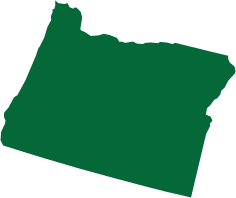 Source: Getty Images.
76
[Speaker Notes: Oregon DOT believes collaboration with TSMO professionals when recruiting TSMO positions is vital; these individuals are subject matter experts on what makes a TSMO professional successful in the role
The HR team works with TSMO professionals in the agency to develop job postings to attract the most qualified candidates
They focus on agency culture, passion for public service, and work/life balance in recruiting
The DOT recognizes the value to both the agency and the employee of cross-training employees in different areas; for example, maintenance workers are cross-trained as incident response personnel since they may be the first to arrive on the scene of an incident
One of the major challenges the agency faces in recruiting TSMO-oriented employees, is competition with the private sector. To address this challenge, the agency implemented a pay/benefits calculator to demonstrate comparability with private sector when benefits considered.]
Ohio Department of Transportation
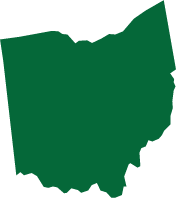 Planned TSMO-oriented career paths, retention, and succession plans
Revised job descriptions and restructured positions to create new “TMC Specialist” and “ITS Specialist” job classifications
HR and TSMO worked together to develop a new TSMO coordinator position in each district within existing transportation engineer job series.
TSMO coordinators are now included in project initiation leading to TSMO considerations included in several projects.
Source: Getty Images.
For more information, see: https://transportationops.org/case-studies/workforce-development-ohio-tsmo-coordinators.
77
[Speaker Notes: Ohio DOT’s Early Action Implementation Plan for TSMO planned out steps for establishing TSMO-oriented career paths and retention and succession plans. 
Operations managers at the Ohio DOT have worked with the HR department to revise job descriptions and restructure positions for the transportation management center (TMC) staff and intelligent transportation systems (ITS) technology jobs. Created new “TMC Specialist” and “ITS Specialist” job classifications
HR and TSMO worked together to develop a new TSMO coordinator position in each district within existing transportation engineer job series. No new staff were able to be added for this new district role, so district leadership had to shift resources to fill the vacancy. Most of the TSMO coordinators had an operations background, but little planning experience. The Ohio DOT bridged the gap in TSMO knowledge with contractors, who helped to educate the operations staff.
TSMO coordinators are now included in project initiation leading to TSMO considerations included in several projects.

For more information, see: National Operations Center of Excellence, Ohio DOT. (2020). Workforce Development Ohio TSMO Coordinators. Available at: https://transportationops.org/case-studies/workforce-development-ohio-tsmo-coordinators.]
Washington State Department of Transportation (1/2)
HR and TSMO professionals collaborate on:
Attracting and retaining talent in TSMO
Creating an innovative culture that attracts TSMO talent
Developing mentoring and rotational programs
Challenges to TSMO workforce development:
Loss of staff due to competition on compensation
Lack of entry-level staff pipeline due to unfamiliarity with TSMO
Difficulty revising engineering pay structures because it is expensive and lengthy process with union involvement
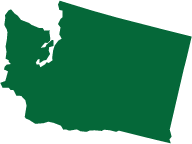 Source: Getty Images.
78
[Speaker Notes: HR and TSMO professionals within WSDOT collaborate on:
Attracting and retaining talent in TSMO
Creating an innovative culture that attracts TSMO-talent (this helps to offset some of the challenges with compensation)
Developing mentoring and rotational programs
The challenges that the TSMO and HR professionals have encountered as they work to build and sustain a TSMO workforce include:
Loss of staff due to competition on compensation, particularly with local agencies
Lack of entry-level staff pipeline due to unfamiliarity with TSMO (mentoring and rotational programs help to address this)
Difficulty revising engineering pay structures because it is expensive and lengthy process with union involvement]
Washington State Department of Transportation (2/2)
Successes:
Developed series of eLearning courses on TSMO for WSDOT employees
Increased pay for some TSMO-oriented engineering positions, but competitive compensation is still a challenge
Included traffic operations in new employee training in some WSDOT regions
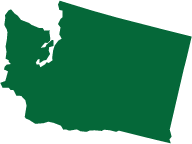 Source: Getty Images.
79
[Speaker Notes: Successes in developing a TSMO workforce at WSDOT include:
Developed series of eLearning courses on TSMO for WSDOT employees (see: https://www.wsdot.wa.gov/employment/workforce-development/telework-resources/technical-training/traffic-operations.htm)
Increased pay for some TSMO-oriented engineering positions, but competitive compensation is still a challenge
Included traffic operations in new employee training in some WSDOT regions]
Arizona Department of Transportation
Overhauled TSMO-related maintenance training and positions following creation of TSMO Division in 2015
TSMO maintenance plagued by two major issues: high staff turnover and lack of cross-training
Created a Signal, Lighting, and Technical Electrical (SLATE) training program that emphasized cross-training at lower levels and specialized training at higher levels
Developed promotional ladder and revised position descriptions specific to TSMO maintenance staff
Justified higher pay to retain and attract staff due to specialized technical skills required
Resulted in significantly reduced turnover and greater sharing of staff resources across units
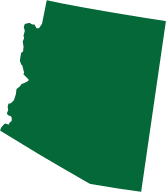 Source: Getty Images.
For more information, see: https://transportationops.org/case-studies/maintenance-staff-training-increasing-internal-tsmo-knowledge.
80
[Speaker Notes: Shortly after the TSMO Division was established at ADOT, the Division overhauled the TSMO-related maintenance training and positions. The creation of the TSMO Division brought together maintenance functions in the areas of traffic signal maintenance, lighting maintenance, traffic electronics bench, intelligent transportation systems (ITS) maintenance, tunnel operations, and roadway pump systems maintenance.

Staffing TSMO-related maintenance had been plagued by two major issues: high staff turnover and lack of cross-training. The lack of cross-training was an artifact of previously being part of different units. 

The TSMO Division created a Signal, Lighting, and Technical Electrical (SLATE) training program that emphasized cross-training at lower levels and specialized training at higher levels.

The TSMO Division developed promotional ladder and revised position descriptions specific to TSMO maintenance staff. This allowed for the TSMO Division to justify higher pay to retain and attract staff due to specialized technical skills required.

These changes resulted in significantly reduced turnover of staff and greater sharing of staff resources across units.

More information can be found at:
https://transportationops.org/case-studies/maintenance-staff-training-increasing-internal-tsmo-knowledge.]
Pennsylvania Department of Transportation (PennDOT)
TSMO Training Committee: 
Consists of traffic operations, highway engineering, and safety staff
Identifies TSMO training needs at PennDOT
Supported development of multitopic traffic academy, including TSMO 
 TMC Boot Camp:
Provides operators a foundational understanding of TSMO and how their role contributes to the success in implementing TSMO
Offered to PennDOT operations employees on a monthly basis
Communicates TSMO purpose, vision, and mission in simple terms
TSMO training is an ideal area for collaboration between HR and TSMO professionals.
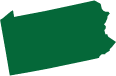 Source: Getty Images.
81
[Speaker Notes: Pennsylvania DOT (PennDOT) works to increase the knowledge and understanding of TSMO among relevant staff. The PennDOT Highway Safety and Traffic Operations Division hosts a TSMO Training Committee and conducts a Transportation Management Center (TMC) Boot Camp.

TSMO Training Committee – A TSMO training committee of traffic operations, highway engineering, and safety staff identifies training needs. The group explored TSMO training available at the national level and identified the need for internal training on the new PennDOT TSMO guidebook series. The committee supported the development of a 5-day, multi-topic traffic academy, including the topic of TSMO.
Transportation Management Center (TMC) Boot Camp – A significant outcome of the committee has been the development of a TMC boot camp that includes a section on TSMO. PennDOT offers the boot camp to operations employees on a monthly basis. The boot camp provides operators a foundational understanding of TSMO and how their role contributes to the success in implementing TSMO. The TSMO section of the boot camp is led by the TSMO program manager from PennDOT headquarters. It begins by communicating in simple terms the TSMO purpose, vision, and mission and establishes the need for TSMO by highlighting the costs of congestion.

TSMO training is an ideal area for collaboration between HR and TSMO professionals.]
Overcoming Challenges
Workforce Development Actions to Address Issues
Source: Federal Highway Administration.
83
[Speaker Notes: HR and TSMO professionals will encounter several challenges in working together to develop a TSMO workforce. Some of the common issues or challenges are listed on this slide along with the actions that can address them. 

The FHWA Capability Maturity Frameworks identify some areas of opportunity for collaboration between TSMO and HR. As noted in this table, developing career paths, supporting training and professional conferences, and creating mentoring programs can address specific TSMO workforce needs and issues.

Identifying actions that address specific issues is part of effective workforce development planning for TSMO.

More information about FHWA’s Capability Maturity Frameworks can be found at: https://ops.fhwa.dot.gov/tsmoframeworktool. 

Source: FHWA. (2018). Enhancing Transportation: Connecting TSMO and Human Resources. Available at: https://ops.fhwa.dot.gov/publications/fhwahop18093.]
Actions for Developing a TSMO Workforce
Plan for TSMO professional development 
Identify workforce gaps
Expand recruiting practices
Support education and training
Invest to strengthen workforce
Review workforce retention best practices
84
[Speaker Notes: The TSMO Workforce Guidebook provides a framework for developing a TSMO workforce. This supports some of the key actions outlined here.

TSMO professional development planning should consider:
Basic and advanced training needs
Integration of TSMO in new employee orientation
Integration of TSMO in DOT operations academy (if one exists)
Co-op or intern opportunities
General TSMO training (online and in person)
TSMO awareness training from districts/regions

Beyond planning for TSMO professional development, it is important to:
Identify workforce gaps to determine KSAs and needs specific to TSMO that are not currently found in the DOT workforce.  These may include data management and analytics, technology and telecommunications knowledge, and knowledge of CAV or other emerging applications.
Expand recruiting practices.  Because many of the emerging TSMO positions include KSAs not traditionally found in transportation agencies, it may be necessary to expand recruiting practices to reach non-traditional labor markets and reach out to potential employees outside transportation that can bring experience and knowledge from other industries.  For example, cybersecurity expertise may be found more easily in the defense or banking industries, and expertise in data ethics may be easier to find in the healthcare industry.  Creativity can help identify new sources for recruiting. It is also rare for recent university graduates to have TSMO-oriented degrees or knowledge of TSMO.
Support education and training. Because many of the sources for TSMO education and training come from outside DOTs, it is important to support workforce development through funding outside education and training opportunities.
Invest to strengthen workforce. Investing time and funding is necessary to bring new TSMO knowledge, skills, and abilities into an organization and to broaden an understanding of TSMO and its benefits across the agency.
Review workforce retention best practices. As with recruiting, retaining a TSMO workforce may take some creativity.  Recruiting and retaining employees from nontraditional sources requires addressing challenges to retaining professionals who are marketable across industries and may be more familiar or comfortable in other industries.

A challenge of emerging TSMO positions is relying on technology-related KSAs, which puts DOTs in competition with the technology industry for employees. It is important to develop new workforce recruitment and retention policies to successfully hire and retain qualified employees.]
Recruiting TSMO Workforce
When to recruit
Where to recruit 
Use of a recruitment specialist
Screening and interviewing process
Incentives
85
[Speaker Notes: The TSMO Workforce Guidebook provides general guidance on recruiting a TSMO workforce. It also offers suggestions for when, where, and how to recruit for each of the emerging TSMO positions. Because these positions require nontraditional KSAs for DOTs, it is important to consider new ways and places for identifying and recruiting potential talent.

When to recruit – some of the more specialized emerging positions in the TSMO field may require recruiting individuals with specific KSAs from within transportation agencies, consulting firms, or from other industries that more commonly hire and attract these individuals.
Where to recruit – non-traditional TSMO positions may require recruiting from schools or industries outside civil engineering that focus on the specific applications and KSAs needed.  For example, TSMO visualization specialists could be recruited from data analytics firms or the gaming industry.  
Use of a recruitment specialist – in some cases, a recruitment specialist may provide new options for where and how to recruit nontraditional positions.  For extremely specialized positions, such as Artificial Intelligence Scientist or Cyber Security Engineer, it may be beneficial to bring in a recruitment specialist.
Screening and interviewing process – screening and interviewing potential candidates should include TSMO- and position-specific questions, interactions, and scenarios to gauge to the unique KSAs for each position.
Incentives – Because some of the more technology- and data-oriented positions will compete with broader markets and industries with more appeal to potential applicants, and often higher salaries, it is important to create flexible and expanded incentive opportunities within the limits of the agency policies.  These may include flexible work hours, unpaid leave, education reimbursement, and defined career paths.]
Next Steps
Potential Short-Term Actions
Start a conversation!
Educate HR staff on what TSMO is, how it supports the mission of the agency, and the emerging technology and skills needed to support TSMO
Educate TSMO staff on role of HR and challenges faced (processes, time frames, limitations)
Identify challenges and opportunities of TSMO workforce needs
Establish relationships with colleges and universities, talk to students about TSMO careers
Develop promotional materials showcasing TSMO careers
87
[Speaker Notes: Here are some ideas for more immediate actions to enhance TSMO-HR collaboration. This presentation should be seen as an initial effort to educate and start a conversation.]
Potential Long-Term Actions
Form an agency TSMO workforce group to explore changing needs and opportunities in TSMO
Review hiring and retention practices for opportunities to support a TSMO workforce
Dedicate HR staff to support and advocate for TSMO positions
Review position descriptions and salary scales for TSMO positions
Develop training and cross-training programs to support TSMO
Consider organizational structure changes to mainstream TSMO
Develop DOT internship program with local colleges and universities
88
[Speaker Notes: This is a list of potential actions to continue to advance TSMO and lay a strong foundation for a TSMO workforce.

Form an agency TSMO workforce group to explore changing needs and opportunities in TSMO.  This should include TSMO, HR, and executive leadership.
Review hiring and retention practices for opportunities to support a TSMO workforce.  This can be done as part of a TSMO workforce group or through ongoing coordination between HR and the TSMO team’s management.
Dedicate HR staff to support and advocate for TSMO positions.  One or more HR staff dedicated to addressing the specific workforce needs of TSMO can allow HR staff to become familiar with the unique needs, KSAs, recruiting and retention practices associated with TSMO.
Review position descriptions and salary scales for TSMO positions.  As discussed throughout this presentation, TSMO is changing the way DOTs do business, and this will require a comprehensive review of standard DOT positions and salaries to reflect these changes.
Develop training and cross-training programs to support TSMO.  To mainstream TSMO throughout an agency, agencies should develop a plan for training TSMO personnel and integrating TSMO into other agency training.
Consider organizational structure changes to mainstream TSMO.  The most effective structure to support TSMO may require minor or major organizational changes.  These should be considered as part of your agency’s ongoing strategic and organizational planning efforts.
Start a DOT internship program with a local university for TSMO-related positions, such as working in a TMC/TOC or doing traffic analysis or maybe even supporting traffic management for special events.

What other ideas do you have?]
Additional Resources (1/3)
What Is TSMO? (frequently asked questions) https://ops.fhwa.dot.gov/tsmo
Organizing and Planning for Operations web page https://ops.fhwa.dot.gov/plan4ops
Communicating TSMO web page https://ops.fhwa.dot.gov/plan4ops/focus_areas/communicating_tsmo.htm
National Operations Center of Excellence (NOCoE) website https://www.transportationops.org/
American Association of State Highway and Transportation Officials guidance on “TSMO AASHTO: Transportation Systems Management & Operations Guidance (http://www.aashtotsmoguidance.org)
89
[Speaker Notes: Here are some resources for understanding TSMO and exploring the relationship between HR and TSMO.]
Additional Resources (2/3)
Transportation Systems Management and Operations (TSMO) Workforce Guidebook transops.s3.amazonaws.com)
Regional Operations Forum SHRP2 Solutions - Regional Operations Forum (dot.gov)
NOCoE Fellowship TSMO Fellowship | National Operations Center of Excellence (transportationops.org)
U.S. DOT ITS Joint Program Office/NOCoE TSMO Tech Tournament Transportation Technology Tournament | National Operations Center of Excellence (transportationops.org)
90
Additional Resources (3/3)
National Network for the Transportation Workforce 
National Transportation Career Pathways Initiative, pages 52–142
FHWA National Highway Institute
Consortium for Innovative Transportation Education 
TR News, Job Openings for Transportation Systems Management and Operations, pages 32–36
91
Thank you!
For more information please contact:
[Add speaker’s information]